אִי
אַ
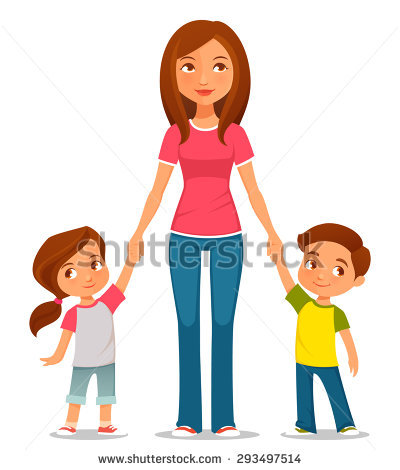 מתוך: קוראים ולומדים בהנאה, מצגת: פורית אברמוב
נַסֵּה שׁוּב...
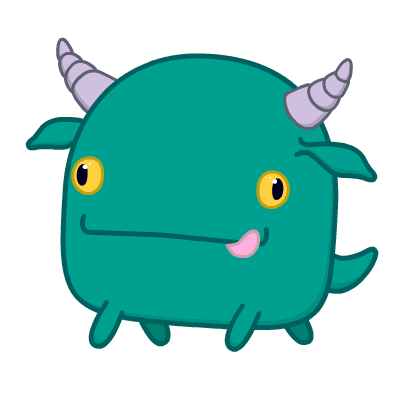 פורית אברמוב
יוֹפִי
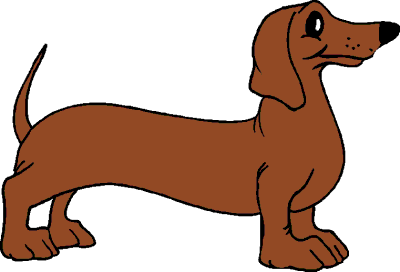 פורית אברמוב
אִי
אַ
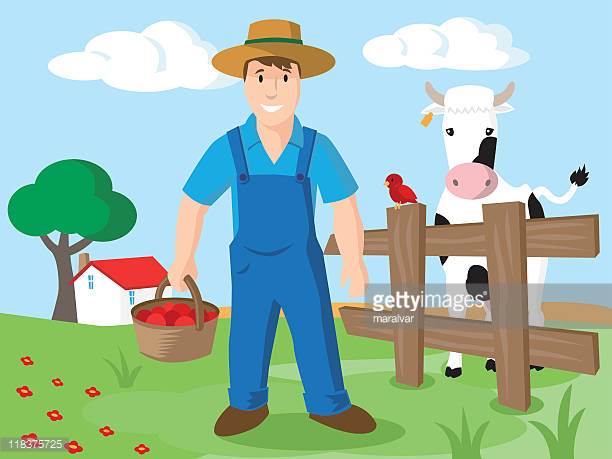 מתוך: קוראים ולומדים בהנאה, מצגת: פורית אברמוב
נַסֵּה שׁוּב...
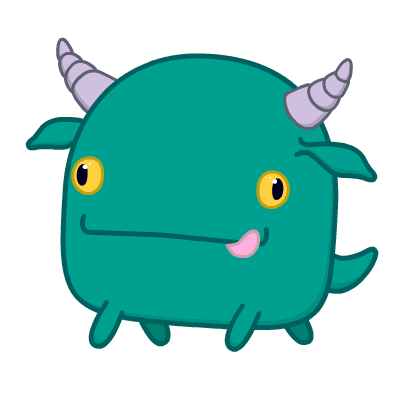 פורית אברמוב
יוֹפִי
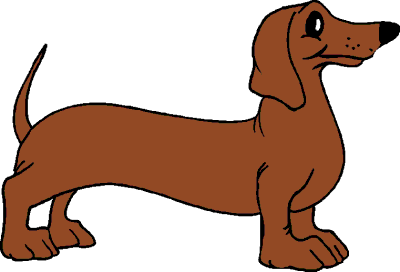 פורית אברמוב
שִׁי
שַׁ
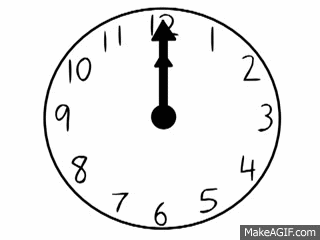 מתוך: קוראים ולומדים בהנאה, מצגת: פורית אברמוב
נַסֵּה שׁוּב...
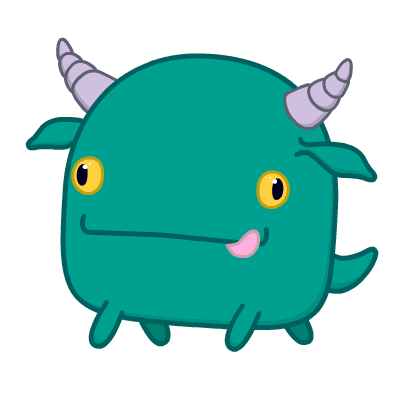 פורית אברמוב
יוֹפִי
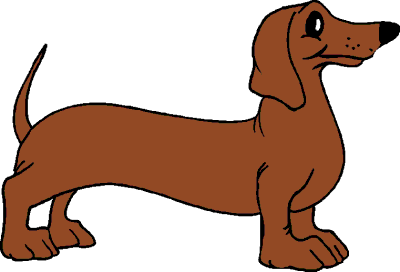 פורית אברמוב
שִׁי
שַׁ
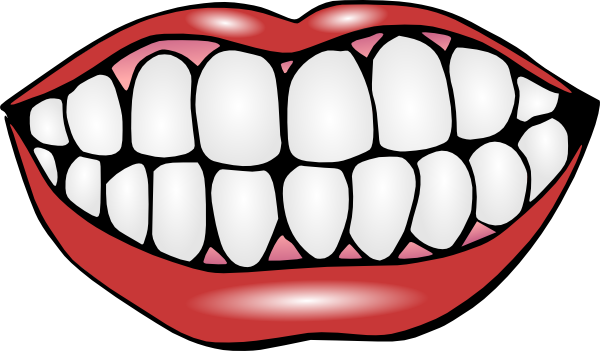 מתוך: קוראים ולומדים בהנאה, מצגת: פורית אברמוב
נַסֵּה שׁוּב...
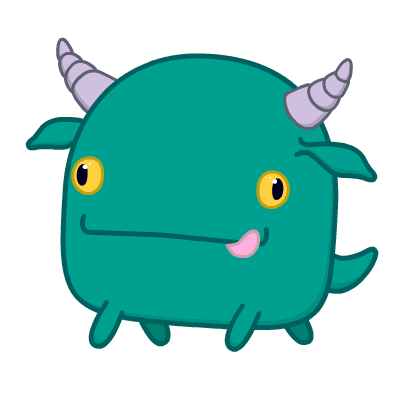 פורית אברמוב
יוֹפִי
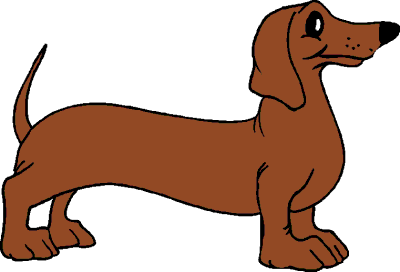 פורית אברמוב
שִׁי
שַׁ
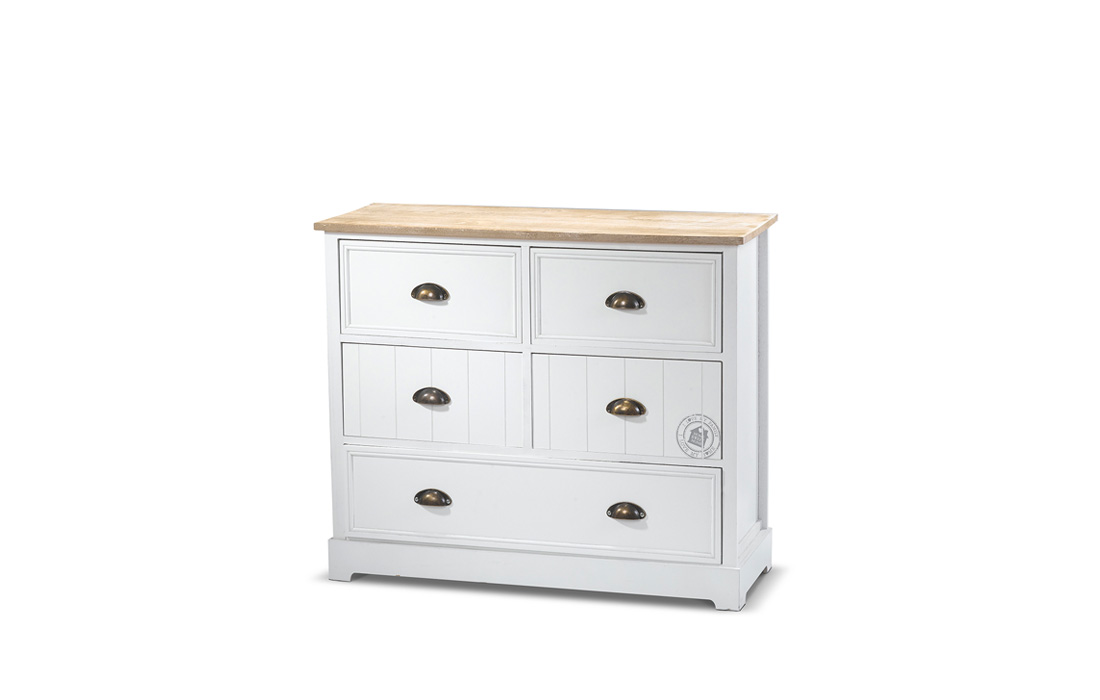 מתוך: קוראים ולומדים בהנאה, מצגת: פורית אברמוב
נַסֵּה שׁוּב...
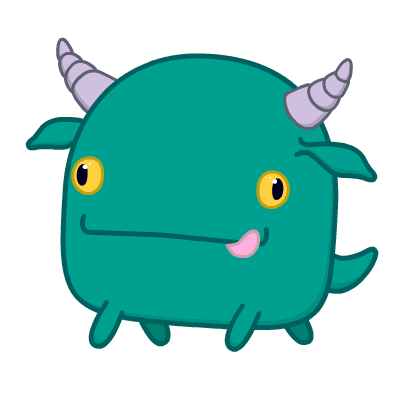 פורית אברמוב
יוֹפִי
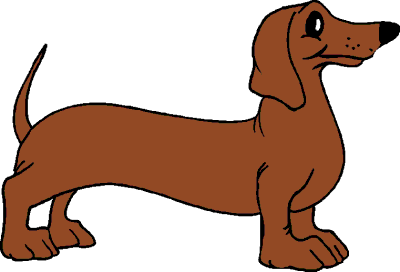 פורית אברמוב
גִי
גַ
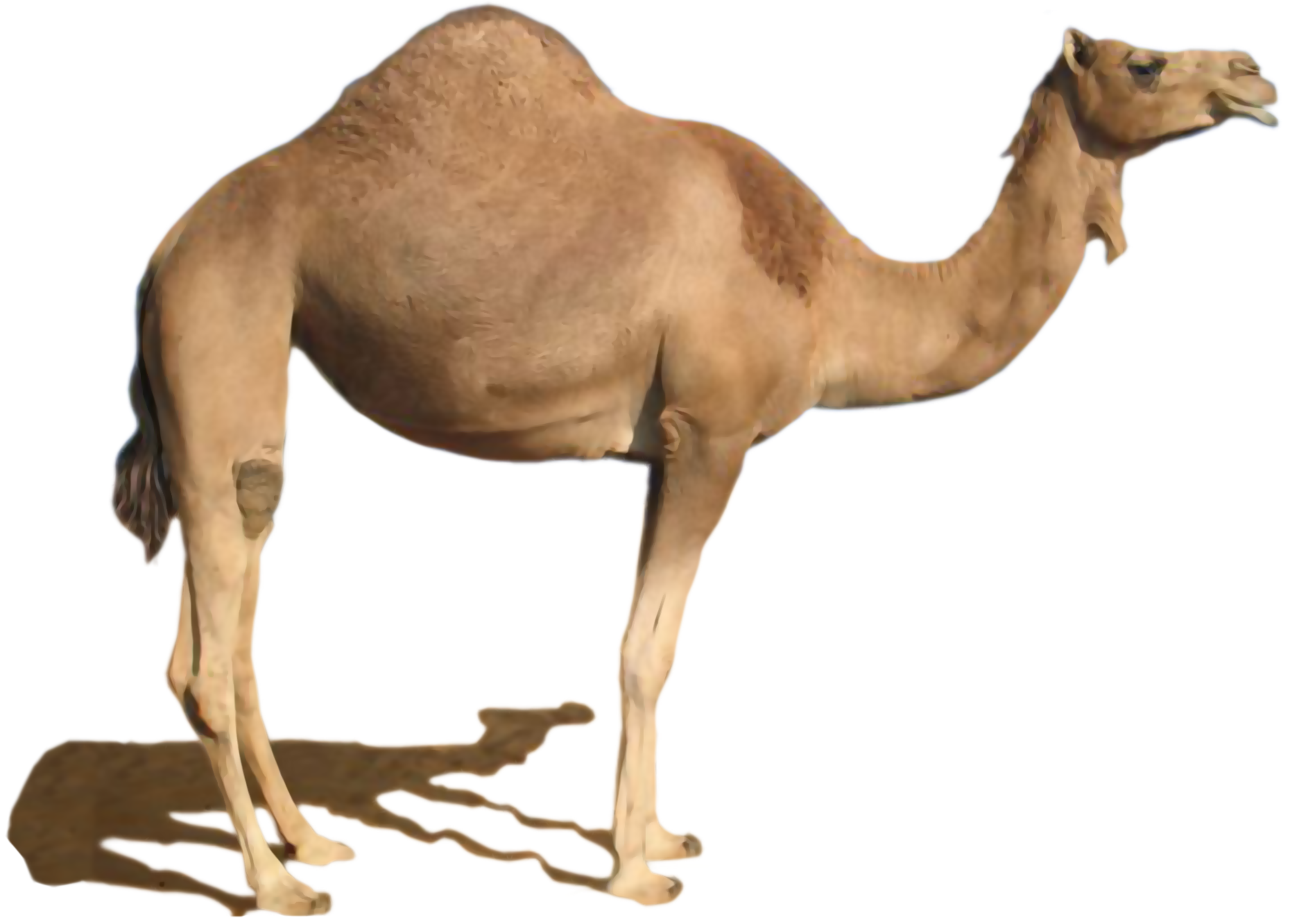 מתוך: קוראים ולומדים בהנאה, מצגת: פורית אברמוב
נַסֵּה שׁוּב...
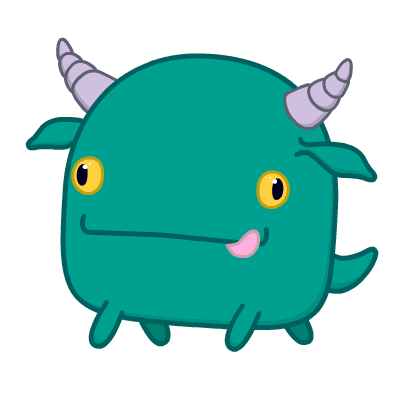 פורית אברמוב
יוֹפִי
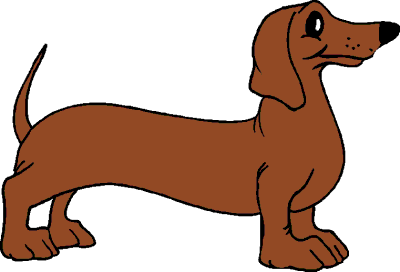 פורית אברמוב
גִי
גַ
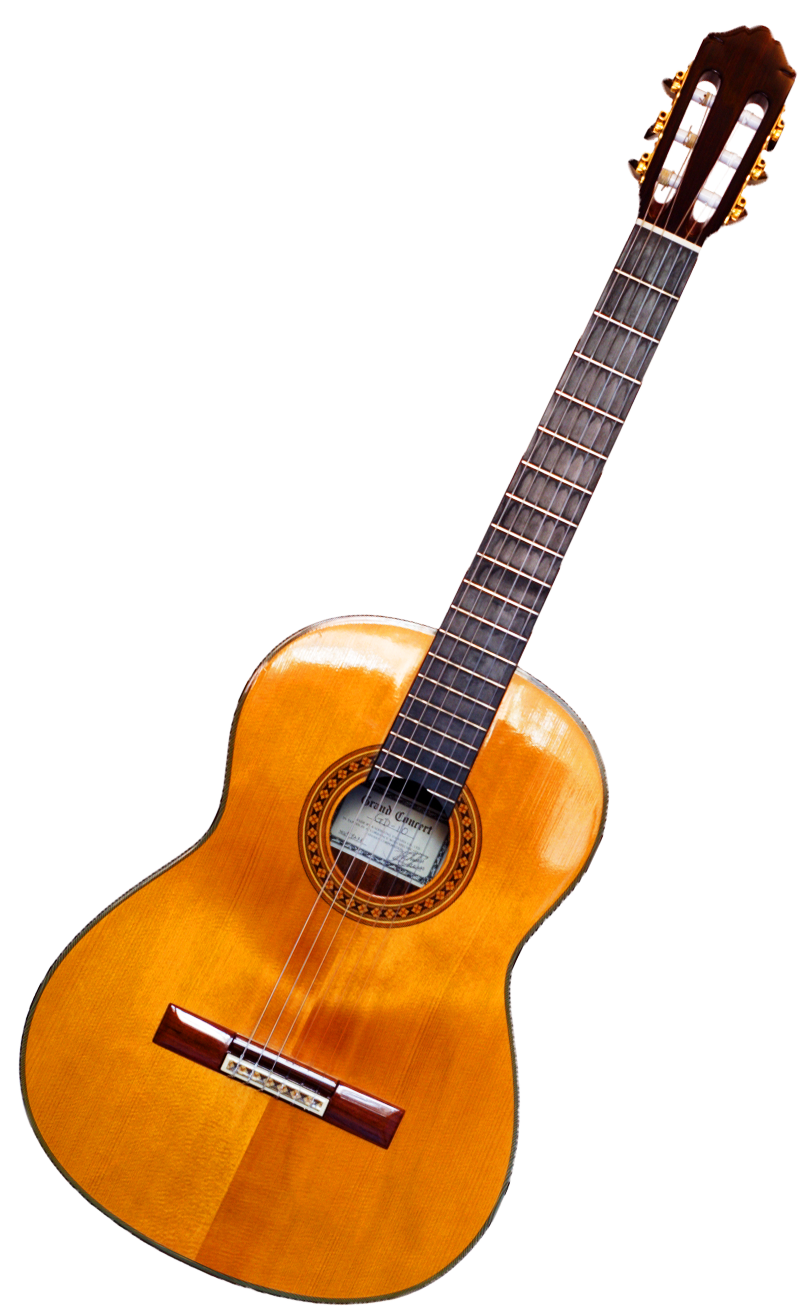 מתוך: קוראים ולומדים בהנאה, מצגת: פורית אברמוב
נַסֵּה שׁוּב...
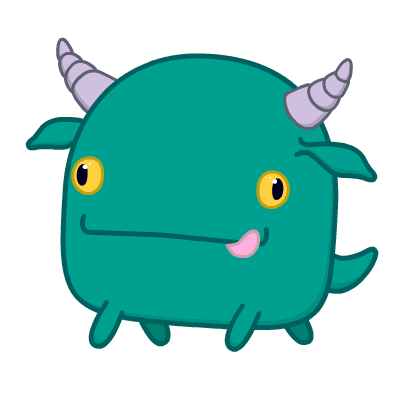 פורית אברמוב
יוֹפִי
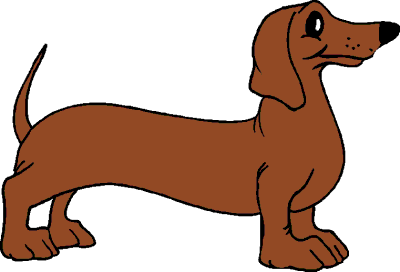 פורית אברמוב
גִי
דַ
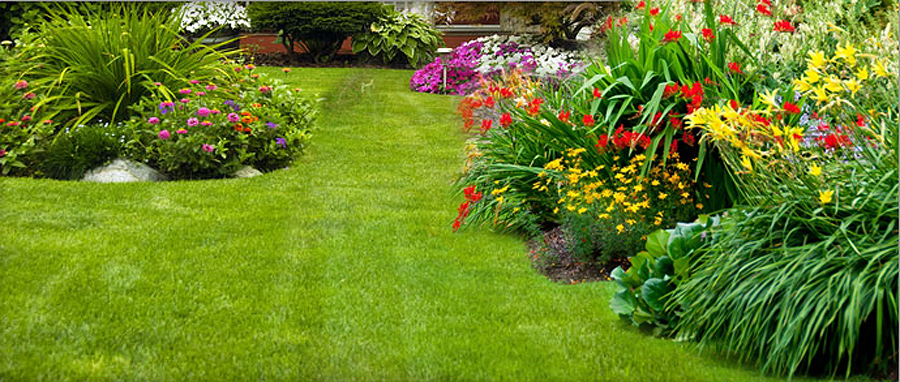 מתוך: קוראים ולומדים בהנאה, מצגת: פורית אברמוב
נַסֵּה שׁוּב...
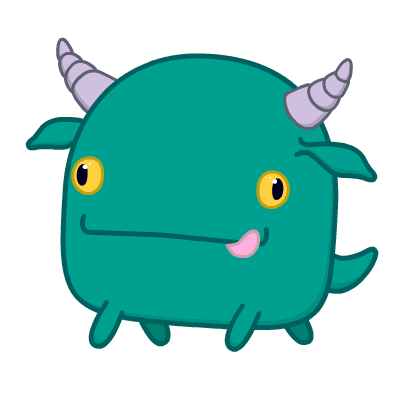 פורית אברמוב
יוֹפִי
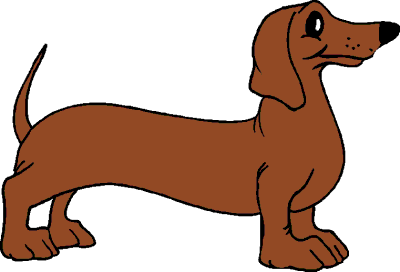 פורית אברמוב
סוֹף
מתוך: קוראים ולומדים בהנאה, מצגת: פורית אברמוב